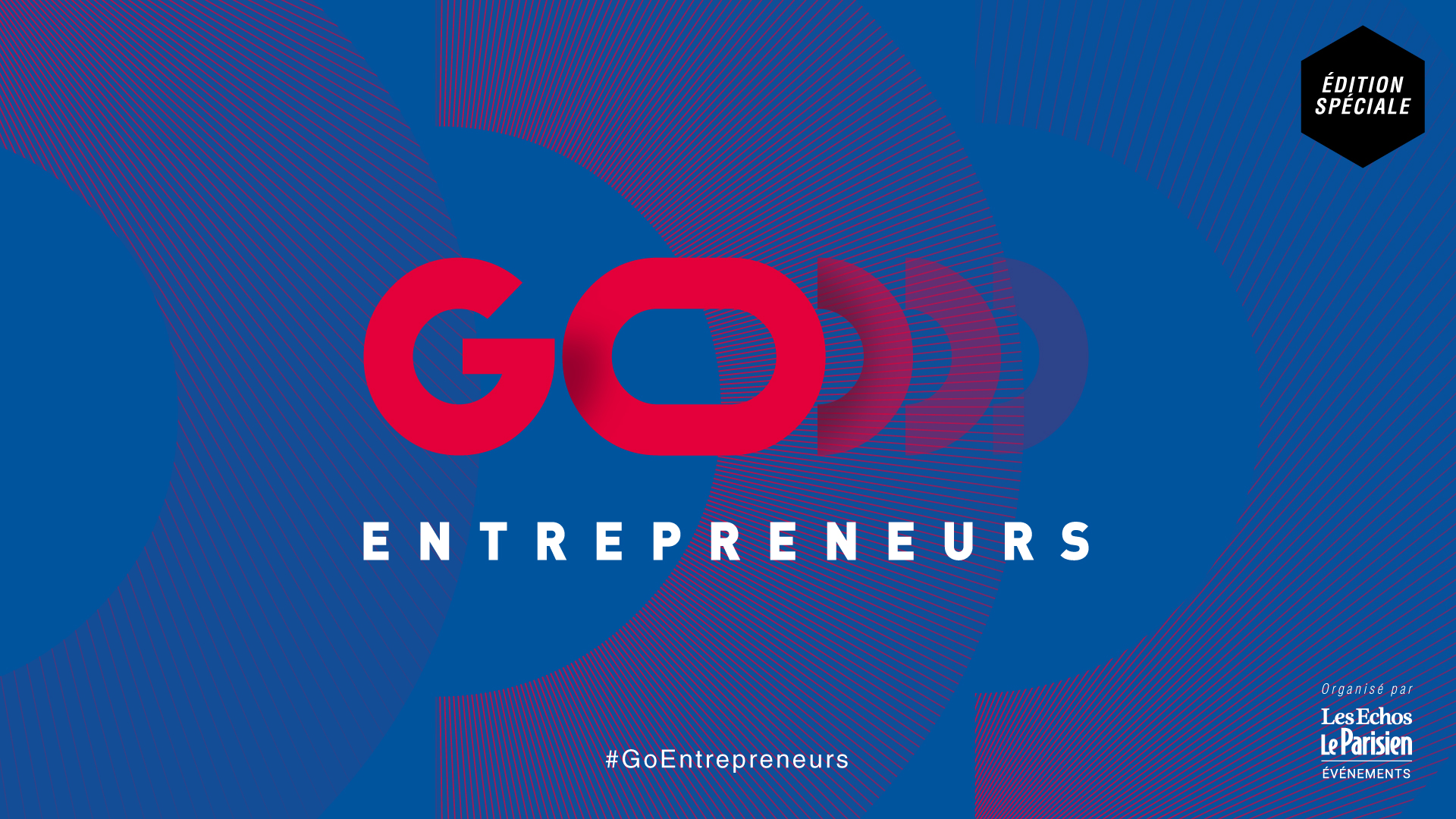 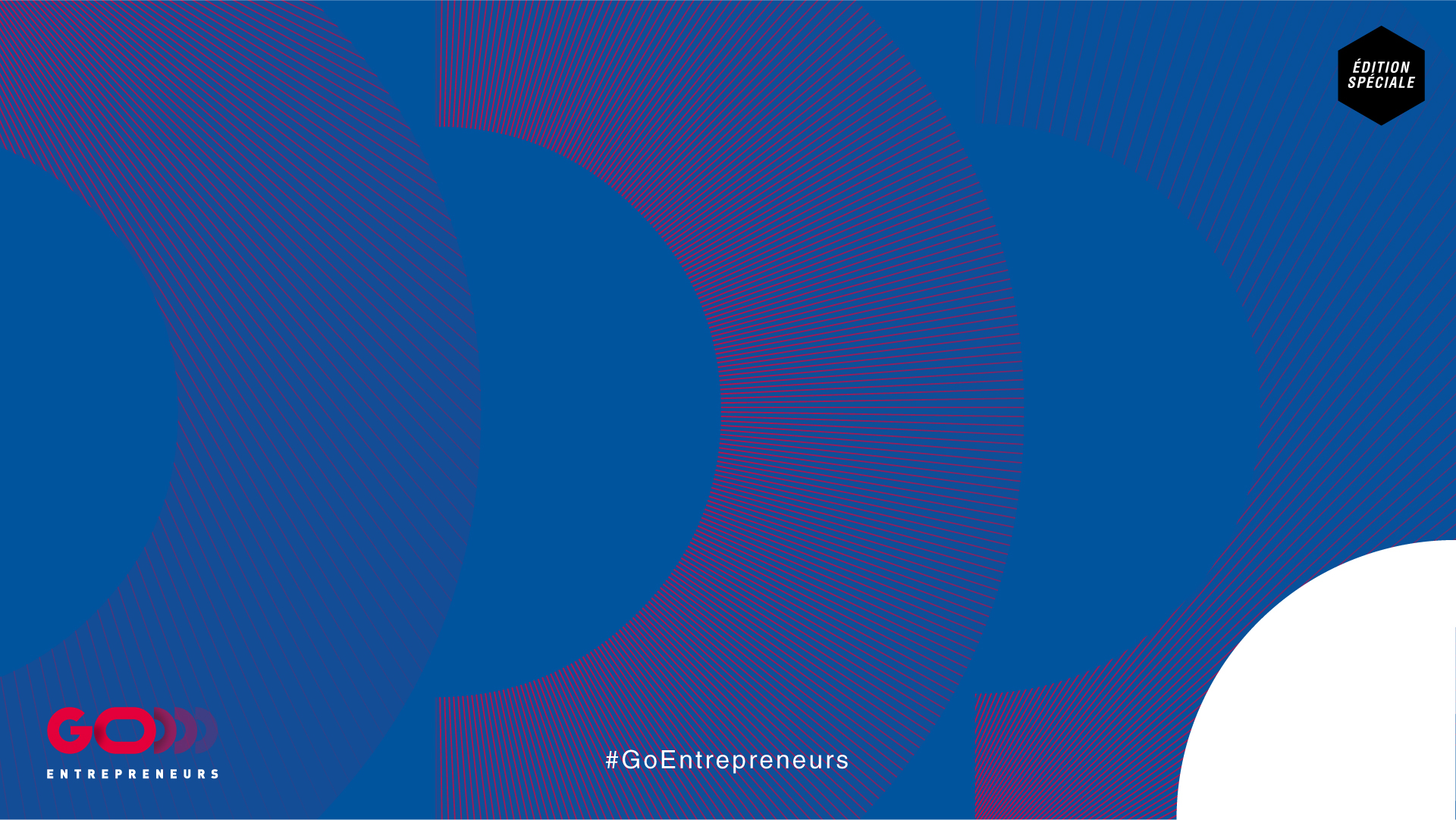 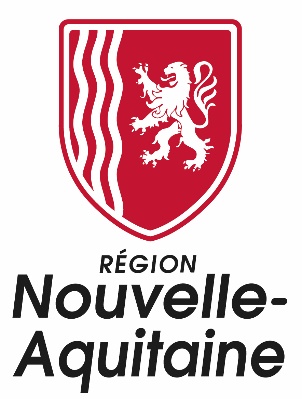 Reprendre une entreprise en Nouvelle-Aquitaine, les clés de la réussite
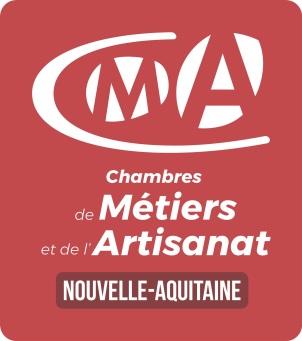 6 étapes pour réussir son projet de reprise
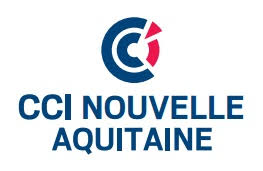 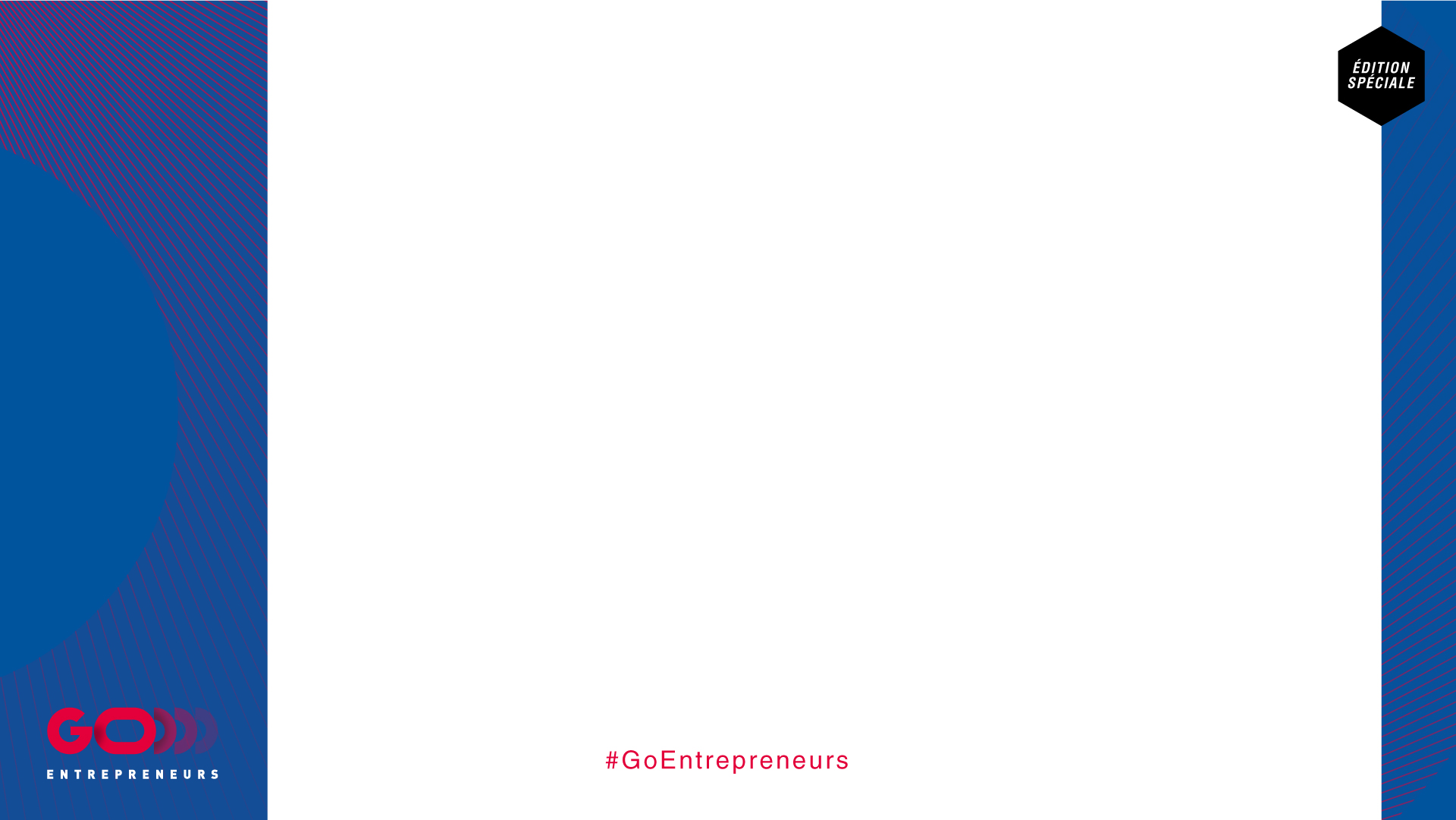 LA NOUVELLE-AQUITAINE,
en quelques données
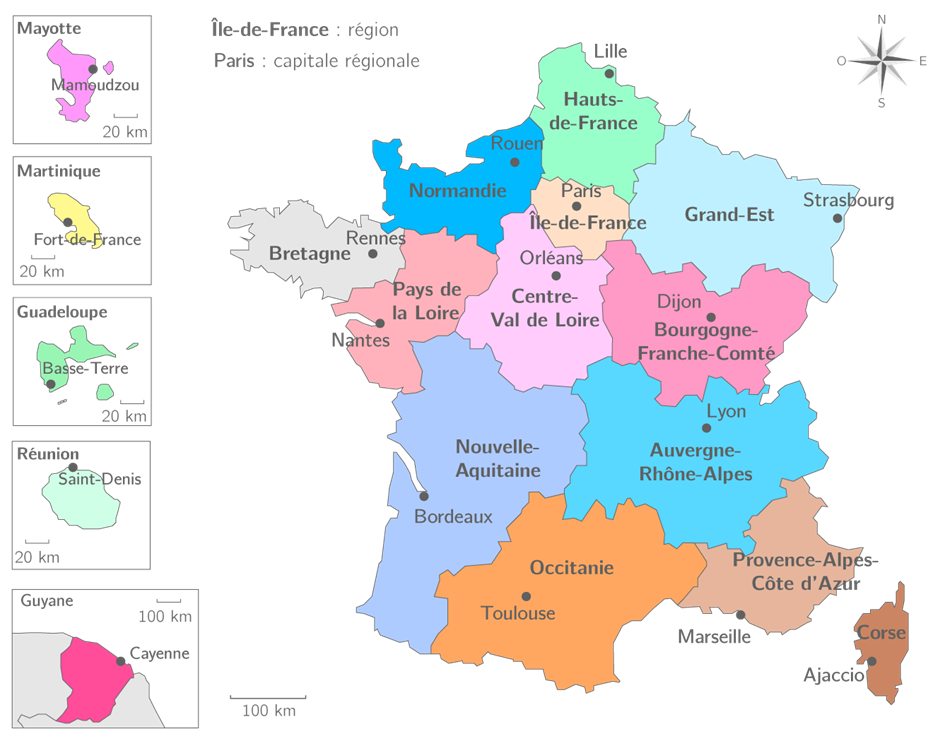 La plus vaste des régions françaises
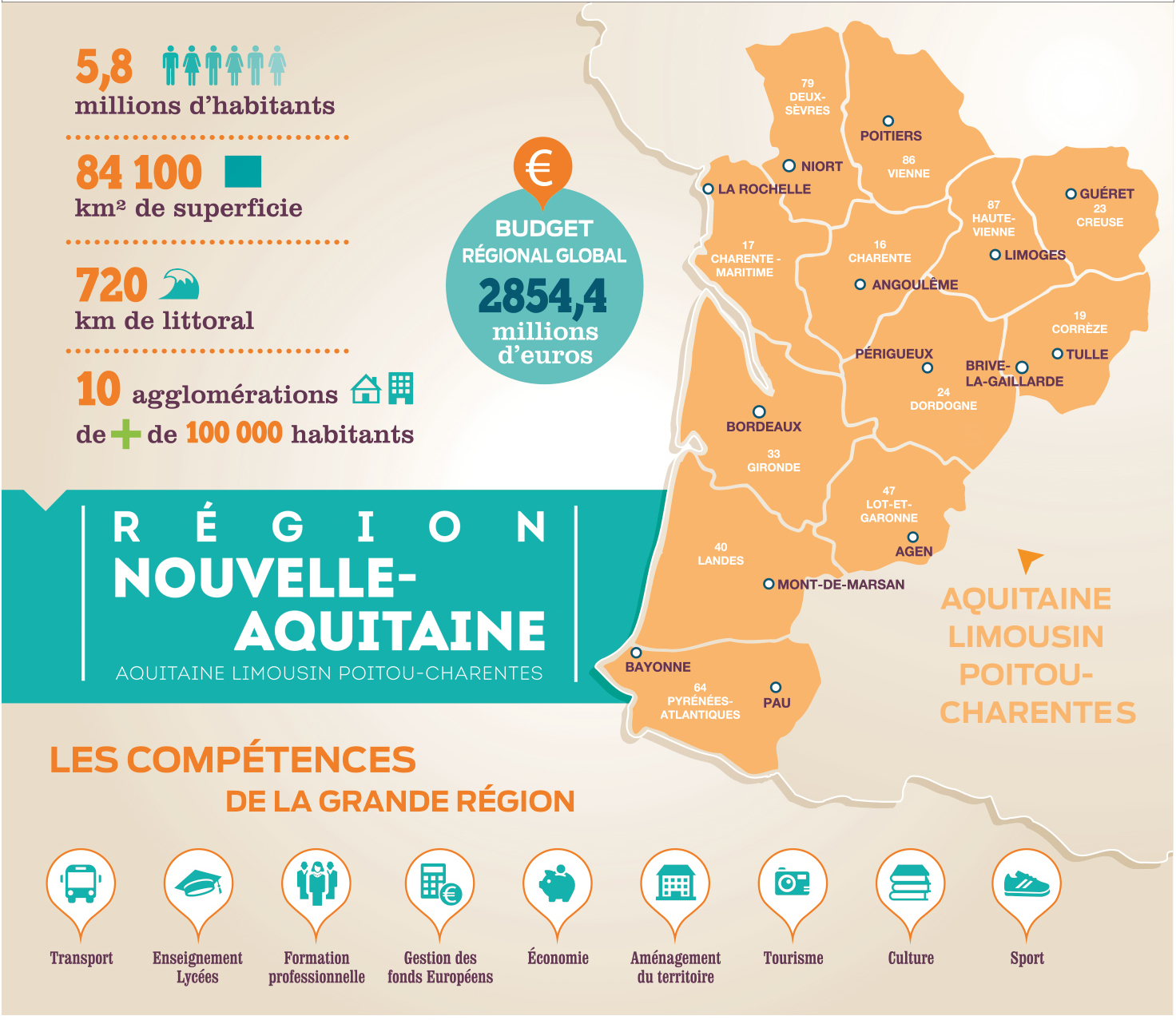 587 000 entreprises en Nouvelle-Aquitaine (hors agricole) employant + de 2 millions de salariés (hors agricole)
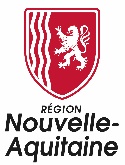 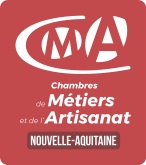 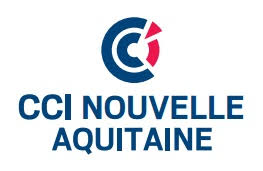 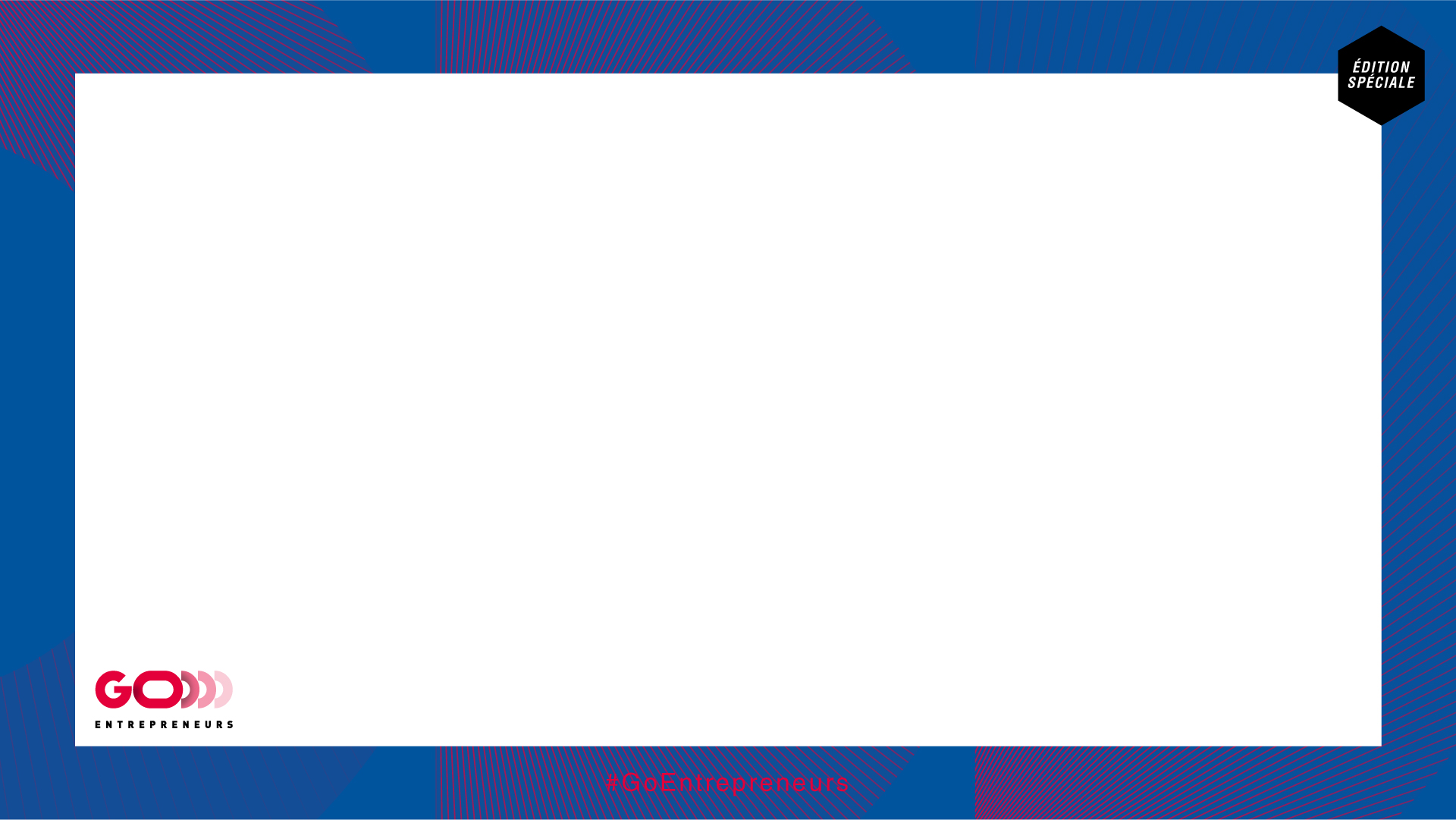 1 - DEVENIR UN REPRENEUR
2 - TROUVER UNE ENTREPRISE
3 - RENCONTRER LE CEDANT
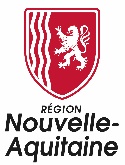 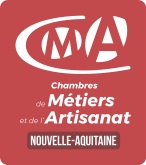 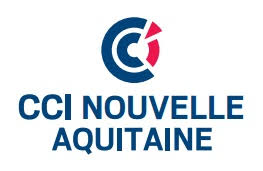 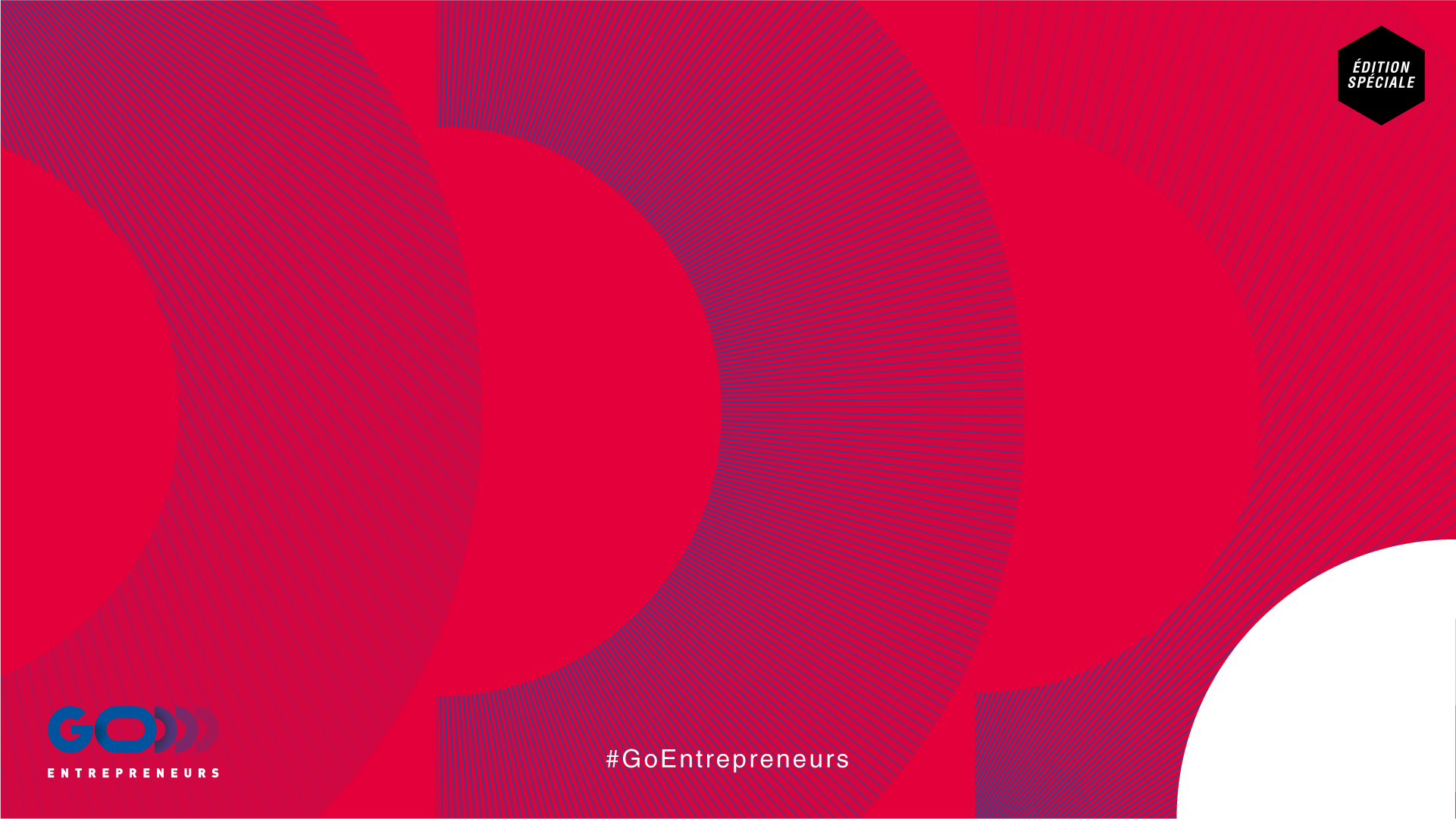 DEFINIR CE QUE VOUS ACHETEZ
- un fonds de commerce		- des titres de société

BILAN
ACTIF				PASSIF

Immobilisations incorporelles                          Capitaux propres
Immobilisations corporelles
Immobilisations financières

				Emprunts
Stocks                                                                    Dettes fournisseurs
Créances                                                      	Dettes fiscales et sociales
				Autres dettes
Disponibilités


TOTAL ACTIF			TOTAL PASSIF
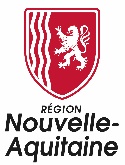 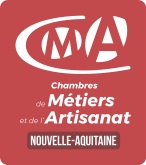 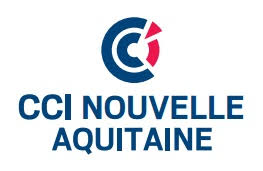 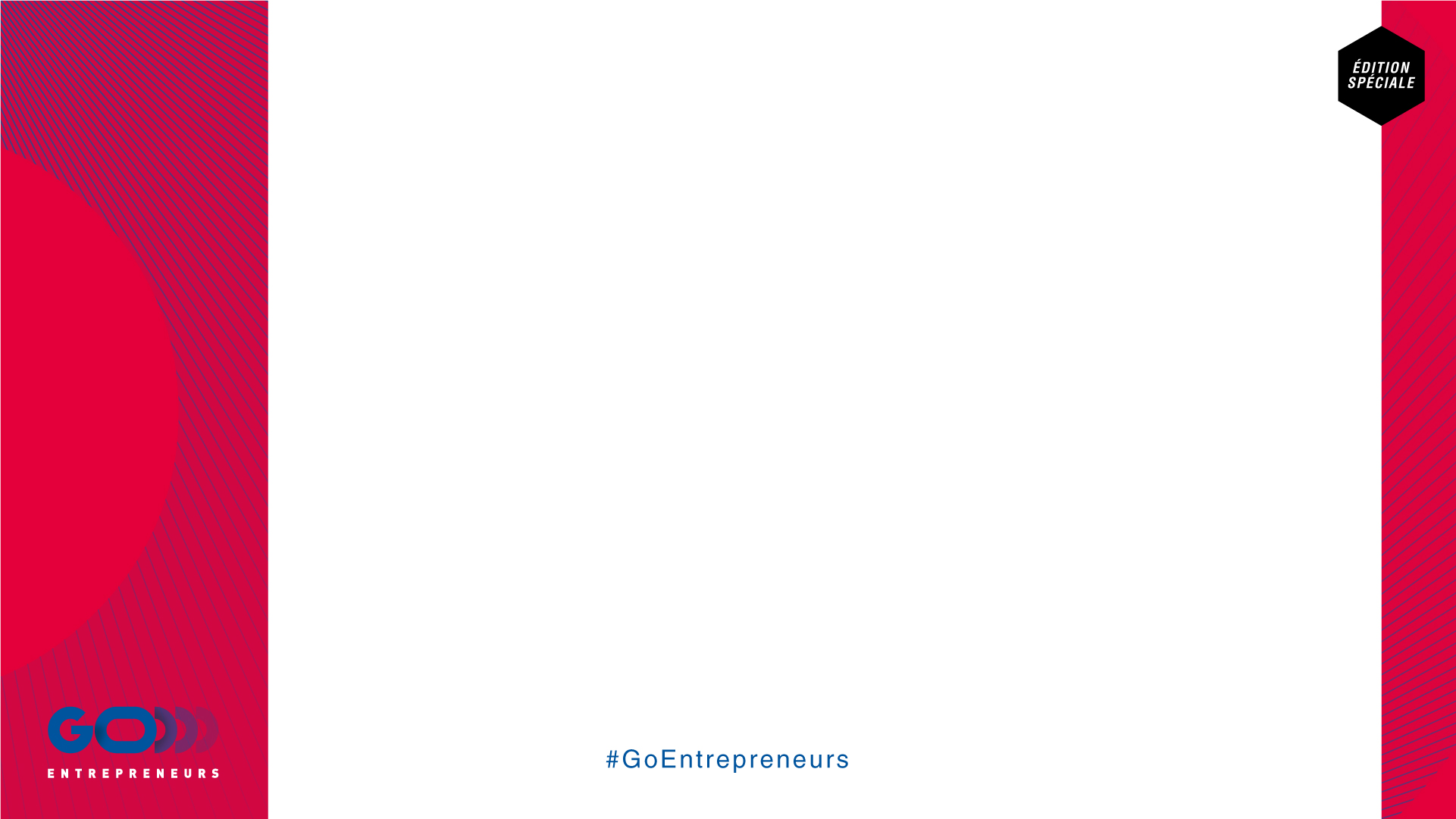 4 – ESTIMER ET NEGOCIER
5 - CONCLURE ET FORMALISER LA REPRISE
6 - S’entourer De partenaires
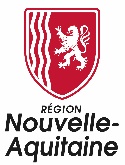 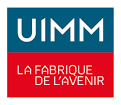 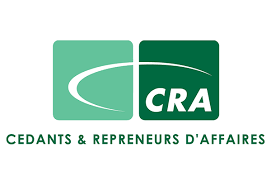 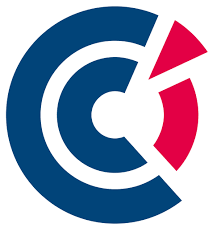 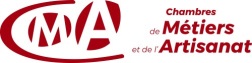 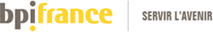 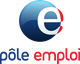 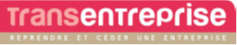 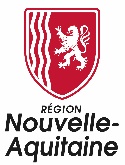 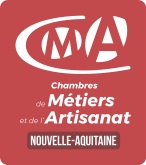 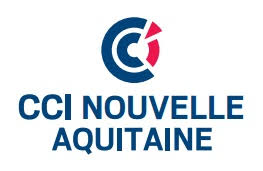 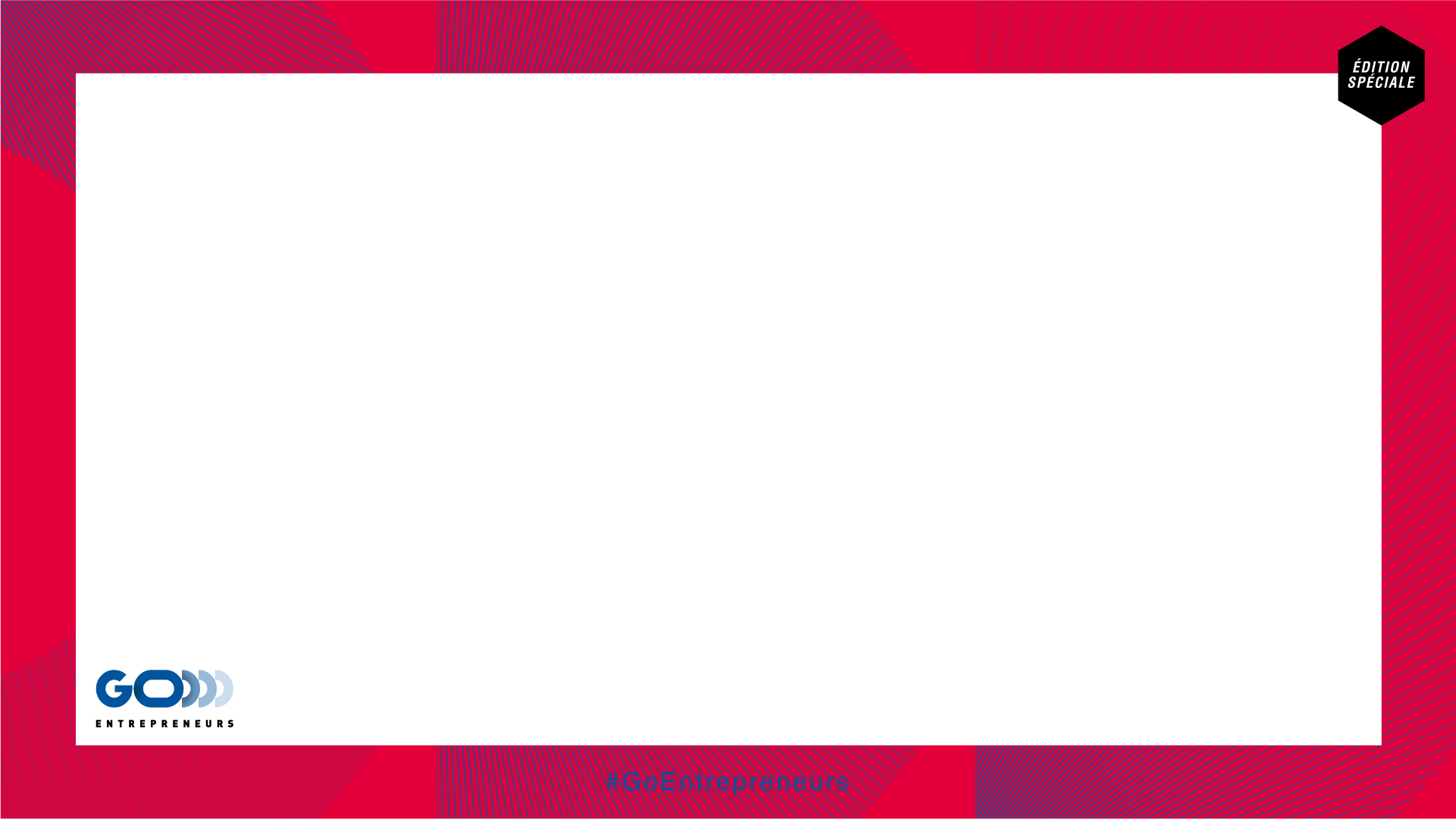 LE MARCHE DE LA REPRISE EN NOUVELLE-AQUITAINE
LE MARCHE:
587 000 entreprises en Nouvelle-Aquitaine,
dont  20% des dirigeants ont 55 ans et plus.
50% cèdent pour cause de retraite.
30% ont un  repreneur interne
45% cherchent un repreneur externe
10% sont rachetés par des entreprises
15% disparaissent
Plus de 68 000 nouvelles installations en Nouvelle-Aquitaine en 2020
( source Insee)
Outils de prospection:
Transentreprise
Entreprendre artisanat
Banques de données consulaires
Revues professionnelles
Partenaires (BPI, collectivités, CRA, syndicats professionnels, Pôle 
Emploi, APEC,…)
Réseaux sociaux
150 000 artisans dont 25% de dirigeants ayant 55 ans et plus
Tous ne sont pas cédants de leur  entreprise,  cela ne concerne que 53% d’entre eux.
(source chiffres clés artisanat en Nouvelle-Aquitaine)
Taux de survie des reprises à 5 ans 88% 
(50 à 55 % en création selon les régions)  (source BPCE)
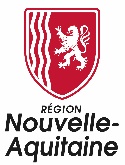 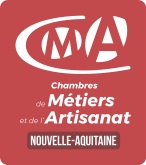 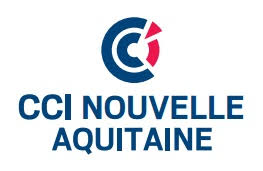 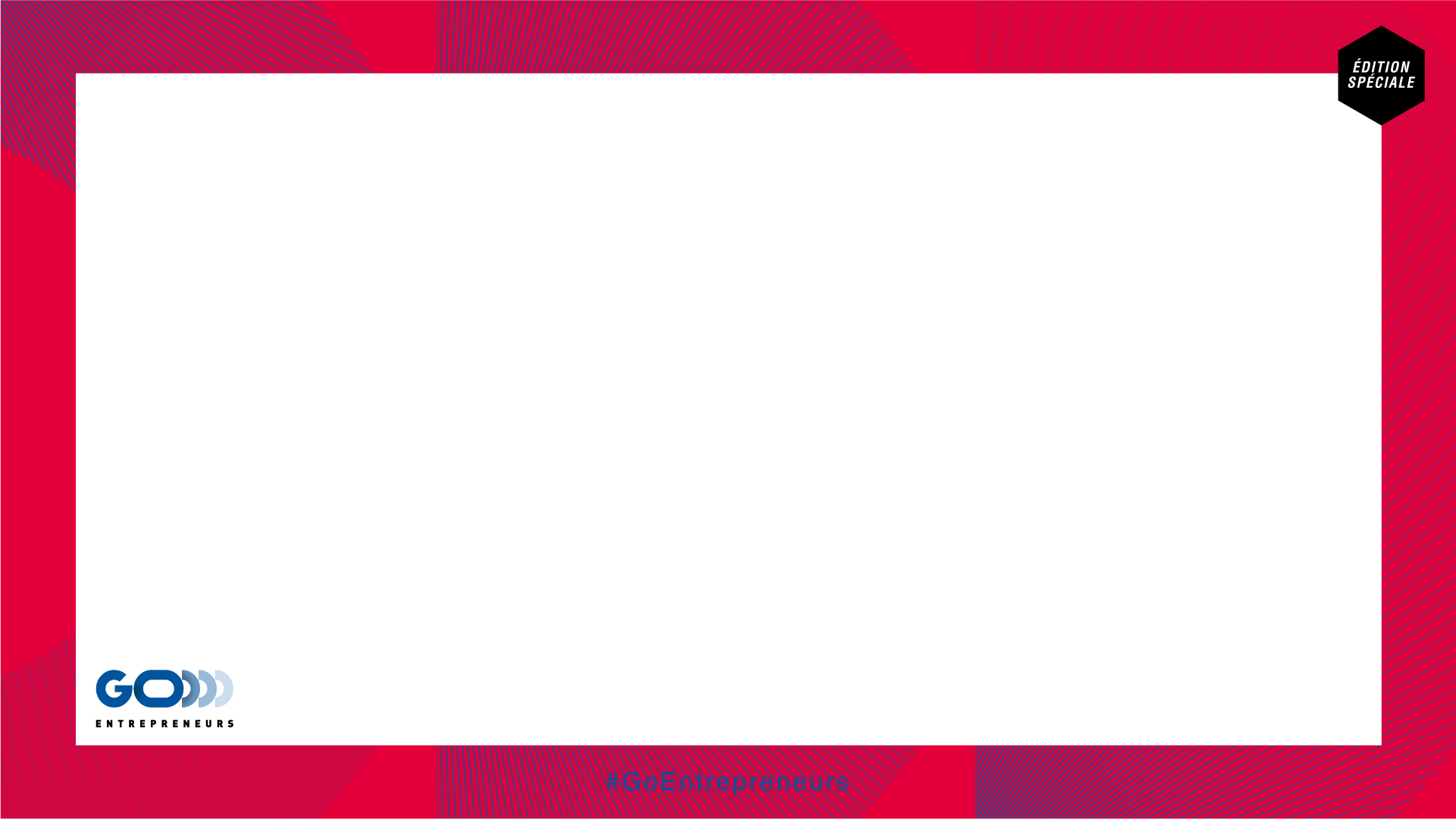 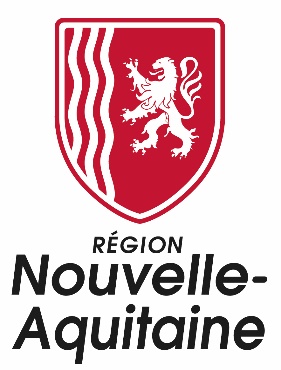 Une reprise réussie
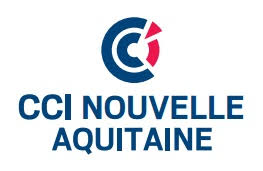 https://www.youtube.com/watch?v=LHO2eZuLT78
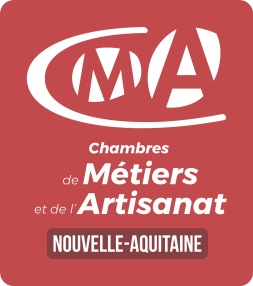 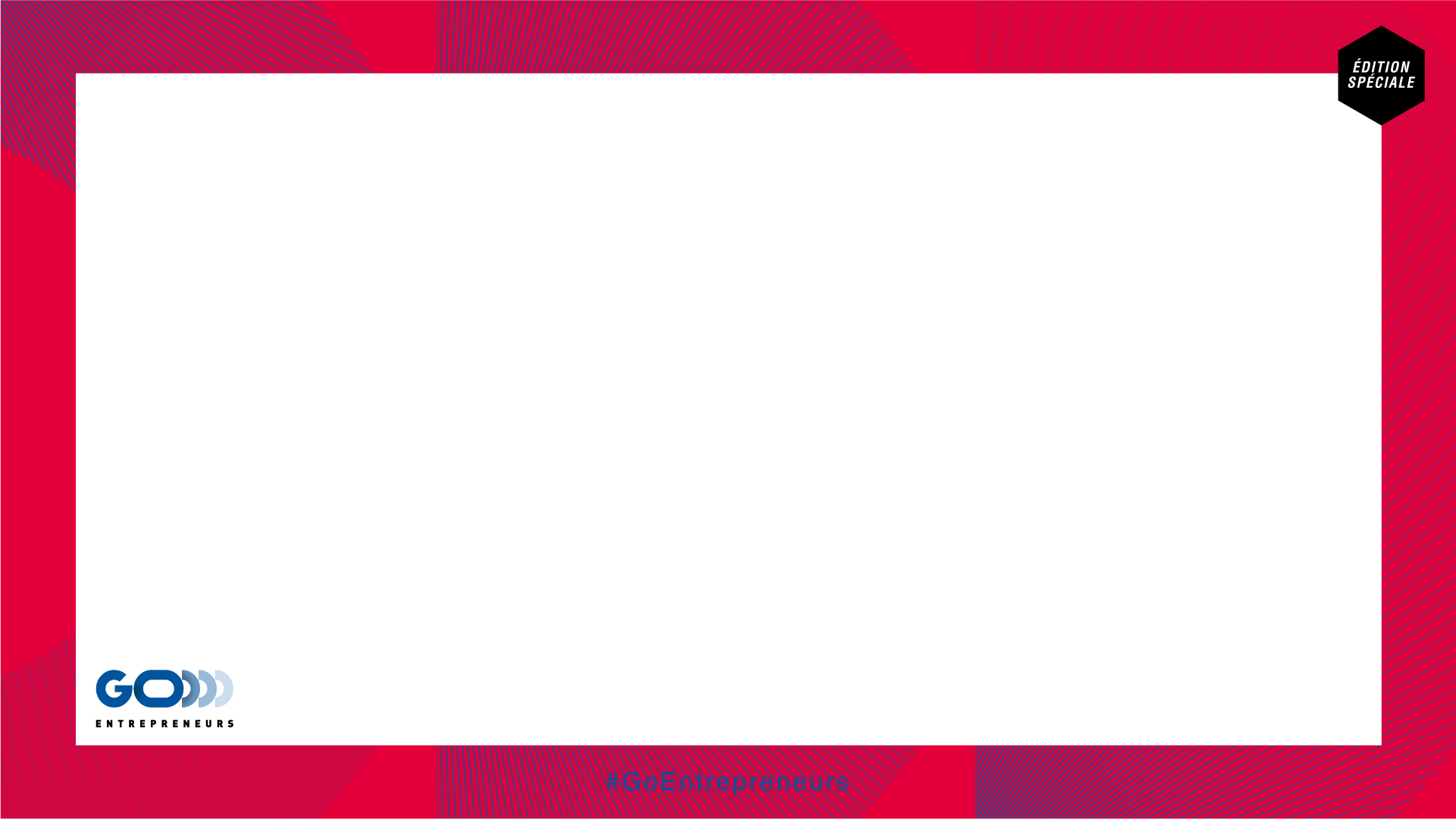 MERCI DE VOTRE ATTENTION
Intervenants:
Pascal CHARRIER  Conseil Régional Nouvelle-Aquitaine
Karine SUISSA  CCI PAU-BEARN
Patricia NIGITA CCI PAU-BEARN
Annie LECOMPTE   CMAR Nouvelle-Aquitaine

CONTACT:
Conseil régional  NOUVELLE-AQUITAINE
14, Rue François de Sourdis  33 077 Bordeaux cedex 

Tel:   05 57 57 80 00 
Web:   www.entreprises.nouvelle-aquitaine.fr
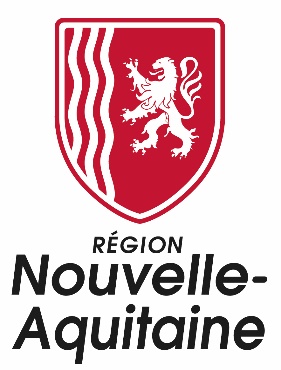 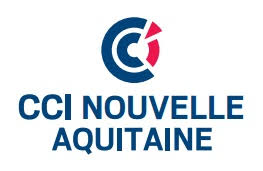 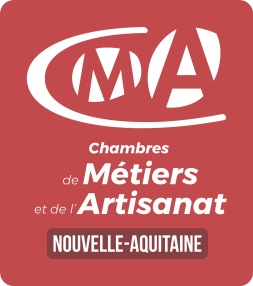